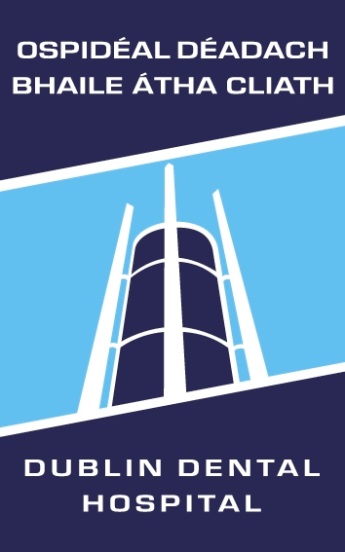 Analysis of the factors affecting students’ participation when engaging with optional online teaching and learning activities
Karen Dinneen & Pascaline Fresneau
Dublin Dental University Hospital
School of Dental Science
Introduction
Dublin Dental University Hospital - School of Dental Science 
National Dental Nurse Training Programme of Ireland - Diploma in Dental Nursing
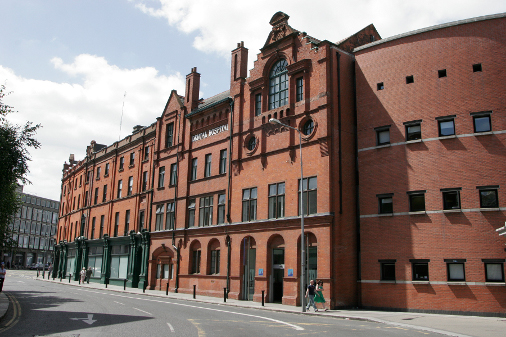 Image from http://www.dentalhospital.ie/about-us
National Dental Nurse Training Programme of Ireland
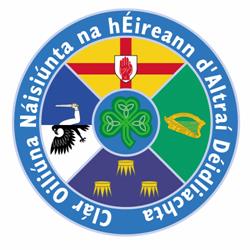 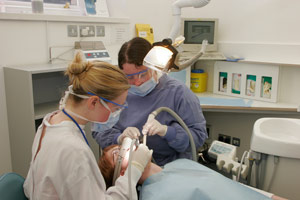 16 month part-time programme
Trainee dental nurses in dental surgeries
The Dental Team
National Dental Nurse Training Programme of Ireland
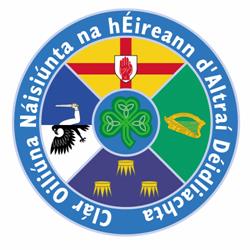 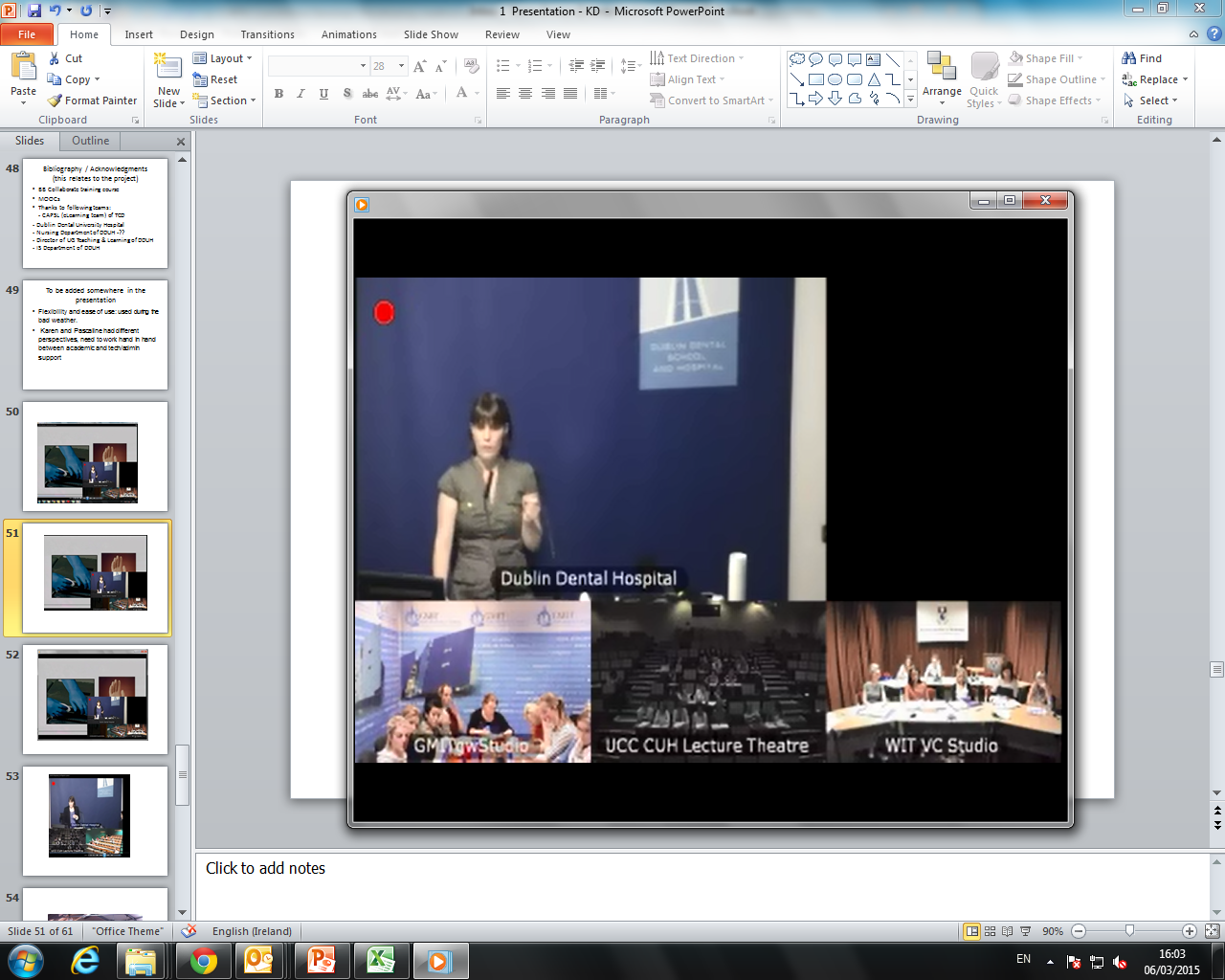 Utilising OnlineLearning Technologies
Videoconferencing
Our project
Increasing student online engagement and socialisation by:
Creating additional online teaching and learning activities using gamification pedagogy
Creating an online reward system (badges) for the successful completion of online activities
Analysing student engagement with these online teaching and learning activities and online reward system
Progress to date
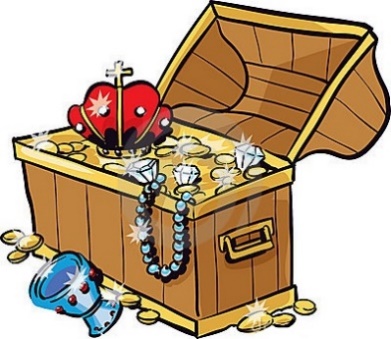 On Blackboard
Additional discussion forums
Study aids
Treasure hunts
Quick quizzes for self-assessment
Online reward system (badges)

On Blackboard Collaborate
Group work
Quick Quiz
Badges
Online group work
Project sustainability
Further development of online teaching & learning activities
Development of online reward system (badges)
Continual monitoring of student engagement
Analysis of impact of online teaching & learning activities and online reward system over the next 3 academic years (until July 2019)
Opportunities for other areas in College
Template for other Schools of the Faculty to increase online engagement
Gamification
Badgification
Questions?
karen.dinneen@dental.tcd.ie
pascaline.fresneau@dental.tcd.ie 


Dublin Dental University Hospital
Image from http://en.hdyo.org/tee/questions